Е.Фромм та філософська антропологія
Боброва Анастасія
«Сучасна людина — це реаліст, який придумав окреме слово для кожного типу автомобіля, але тільки одне слово "любов", щоб висловити найрізноманітніші душевні переживання».
Людина — єдина істота, для якої її власне існування є загадкою, яку вона має вирішити і від якої не може втекти. - "Людина для себе
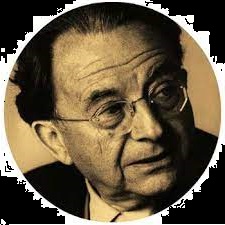 Зруйнувати світ — остання, майже відчайдушна спроба вберегтися від того, аби світ не зруйнував мене. — «Втеча від свободи»
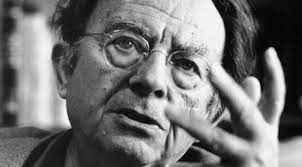 Еріх Селіґман Фромм
1900-1980
психолог, психоаналітик, соціолог й філософ-гуманіст
2
Особистий шлях
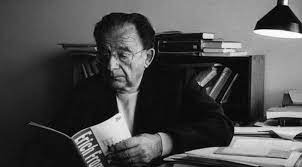 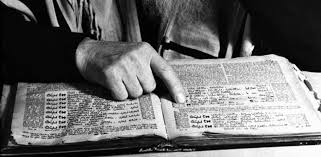 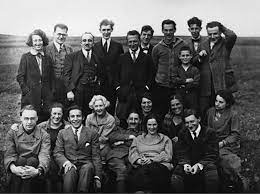 Наукова, викладацька і суспільна, політична діяльність, практика психоаналізу
Франкфуртська школа
Дитинство та юність
3
"У книжцi «Здорове суспiльство» я розширив i поглибив аналiз сучасного суспiльства; у виданнi «Людина для себе» я проаналiзував питання етичних норм, заснованих на нашому знаннi про людину, а не на авторитетi чи одкровеннi; у «Мистецтвi любовi» я дослiджував рiзнi аспекти любовi; у «Сутi людини» простежив корiння деструктивностi й ненавистi; нарештi, в книжцi «По той бiк ланцюгiв iлюзiї» я проаналiзував вiдношення мiж думками двох великих теоретикiв динамiчноi науки про людину – Маркса i Фройда."
4
Типологія характеру
"Проте не людина створюється iсторiєю – iсторiя твориться людьми."
Суспільство
Соціальний характер
Рушійна сила людини
5
Соціальний характер - сукупність рис характеру, яка присутня у більшості членів даної соціальної групи і виникла в результаті спільних для них переживань і загального способу життя.
1.Неплідна орієнтація:
2.Плідна орієнтація:
а) рецептивна структура характеру
б) експлуататорська структура характеру
в) користолюбна структура характеру 
г) ринкова орієнтація характеру
ЛЮБОВ є плідною формою відносин до інших і до самого себе
6
Плідна орієнтація соціального характеру є метою людського розвитку.
"силою свого розуму здатний проникнути в глиб явищ і пізнати їх сутність, силою своєї любові здатний зруйнувати стіну, що відокремлює одну людину від іншого, здатний зрозуміти самого себе, своє призначення, яке відрізняє його від інших людей і робить його тим, хто він є; прагне стати тим, ким він є потенційно, використовуючи і розвиваючи всі свої сили, здібності і можливості."
Слайд 5
7
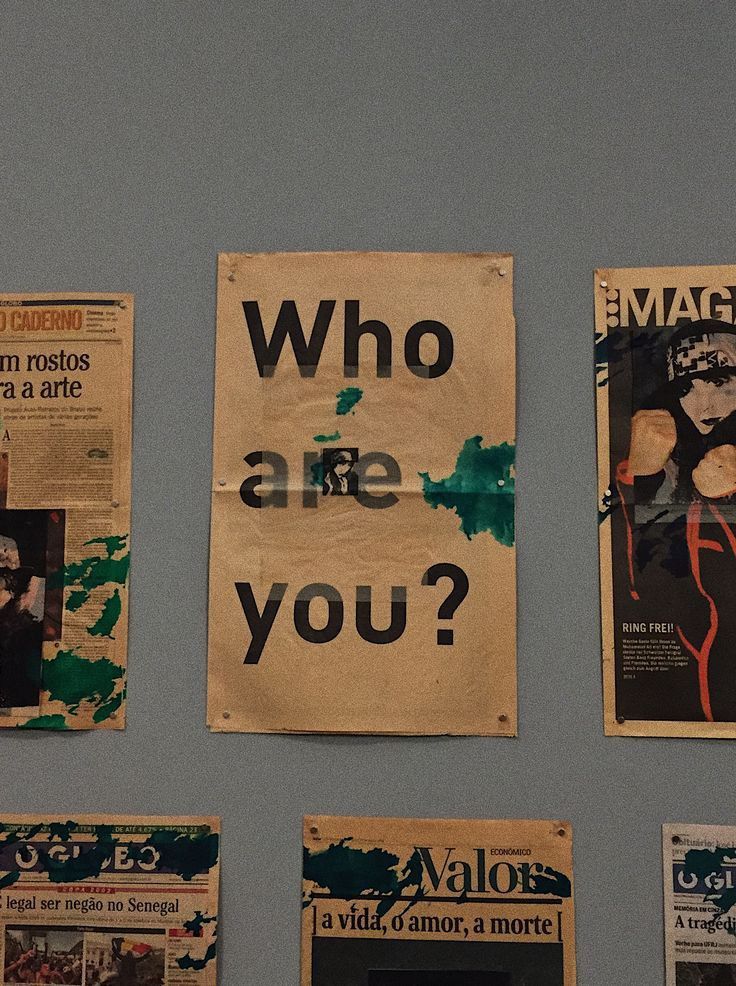 "Ми — су­спільство людей, відомих своєю нещасністю: самот­ніх, нервових, пригнічених, деструктивних, залежних — людей, радих убивати час, який ми такими зусиллями намагаємося заощаджувати.«
"Ми — частина найбільшого в історії соціального експерименту, який має відповісти на питання, чи задоволення (як пасивний афект на противагу активному афекту — радості й добробуту) може стати прийнятною відповіддю на питання сенсу людського існування."
8
Соціальний характер
"Спосiб життя людини, заданий особливiстю економiчноi системи, стає першочерговим фактором, який визначає всю структуру характеру людини, оскiльки iмперативна потреба в самозбереженнi змушуе ii прийнятi тi умови, у яких iй доведеться жити."
Слайд 5
9
"Любов становить собою мистецтво, подібно до того, як мистецтвом є саме життя."
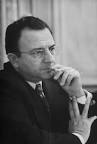 "Любов — це активна цікавість до життя, розвитку того, що ми любимо. Там, де цього зацікавлення бракує, немає і любові.«

"Любов — це діяльність, а не пасивний вплив: у ній треба «перебувати», а не «впадати» в неї. "
10
Передумови
«Зруйнувати світ — остання, майже відчайдушна спроба вберегтися від того, аби світ не зруйнував мене. — «Втеча від свободи»
Впливи
Свобода
«Анатомія людської деструктивності»
11
Протиріччя Свободи
ІДЕНТИЧНІСТЬ/ самовираження
Незалежність
12
«Як це можливо ? Як можлива війна з політичної і психологічної точок зору? Які сили рухають людиною?»
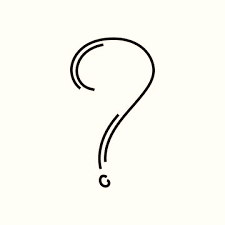 «Яким чином стало можливим, що найсильніший зі всіх інстинктів — інстинкт самозбереження, — здавалося б, перестав спонукати нас до дії?».
13
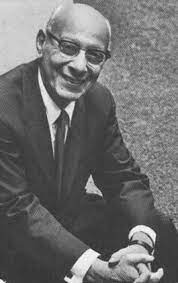 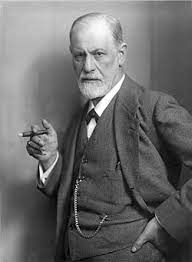 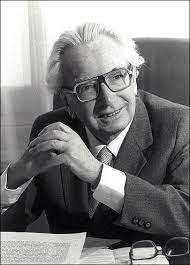 робота В.Франкла (1945) та  стаття Беттельгейма «Индивидуальное и массовое поведение в экстремальных ситуациях» 1943.
теорія інстинктів З.Фрейда
14
Деструктивність з'являється з цивілізацією
З розвитком цивілізації зростає деструкція
Задушена внутрішня свобода породжує синдром насилля
"Відчуженість"
Агресія може бути доброякісна, злоякісна та псевдоагресія
Аномія веде до деструкції
15
Проблема людини
«Життя усвідомило себе»
Початок людської історії
16
Початок людської історії
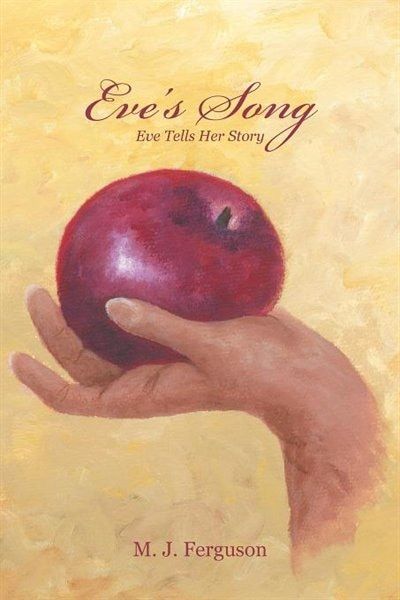 Усвідомлення себе, своєї відокремленості, безпорадності
Перший акт людської свободи
17
Проблема людини
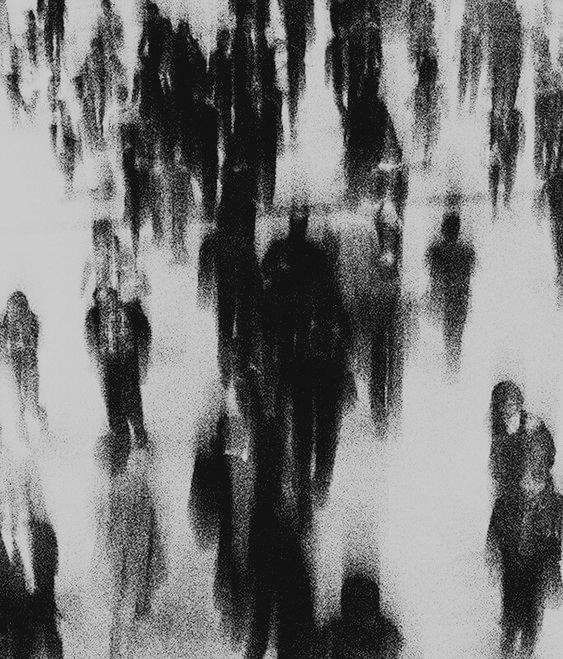 «Єдина істота, яка вважає власне існування проблемою, яка потребує вирішення і якої неможливо уникнути. Людина не може повернутися до передлюдського стану гармонії з природою, людині доведеться продовжувати розвивати свій розум, перш ніж вона зможе стати господарем природи і самого себе.»
Morethe Wessel-Berg
18
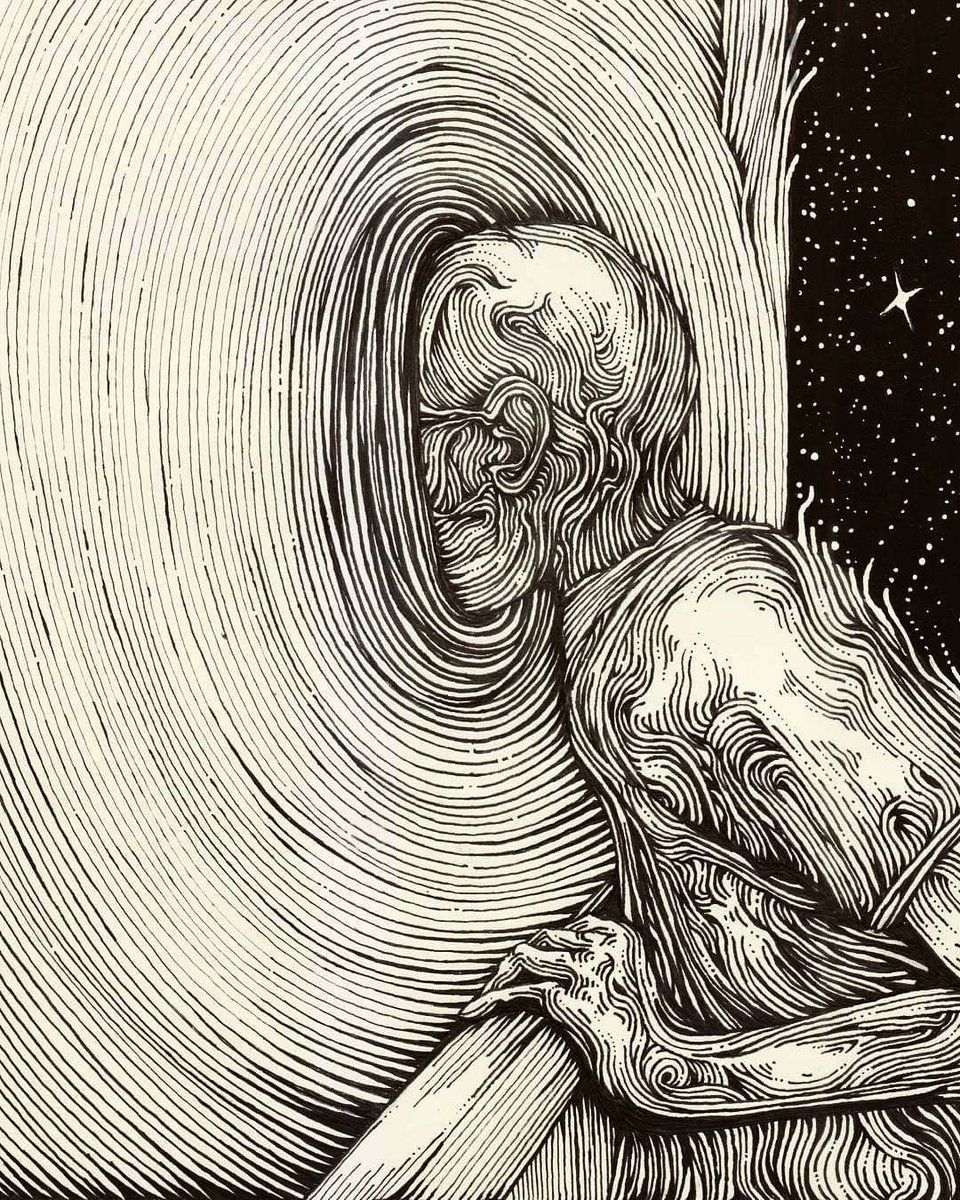 «Усе життя людини є ніщо інше, як народження самого себе. По суті, ми повинні повністю народитися до моменту смерті, але судьба більшості людей трагічна : вони помирають, так і не народившись.»
19